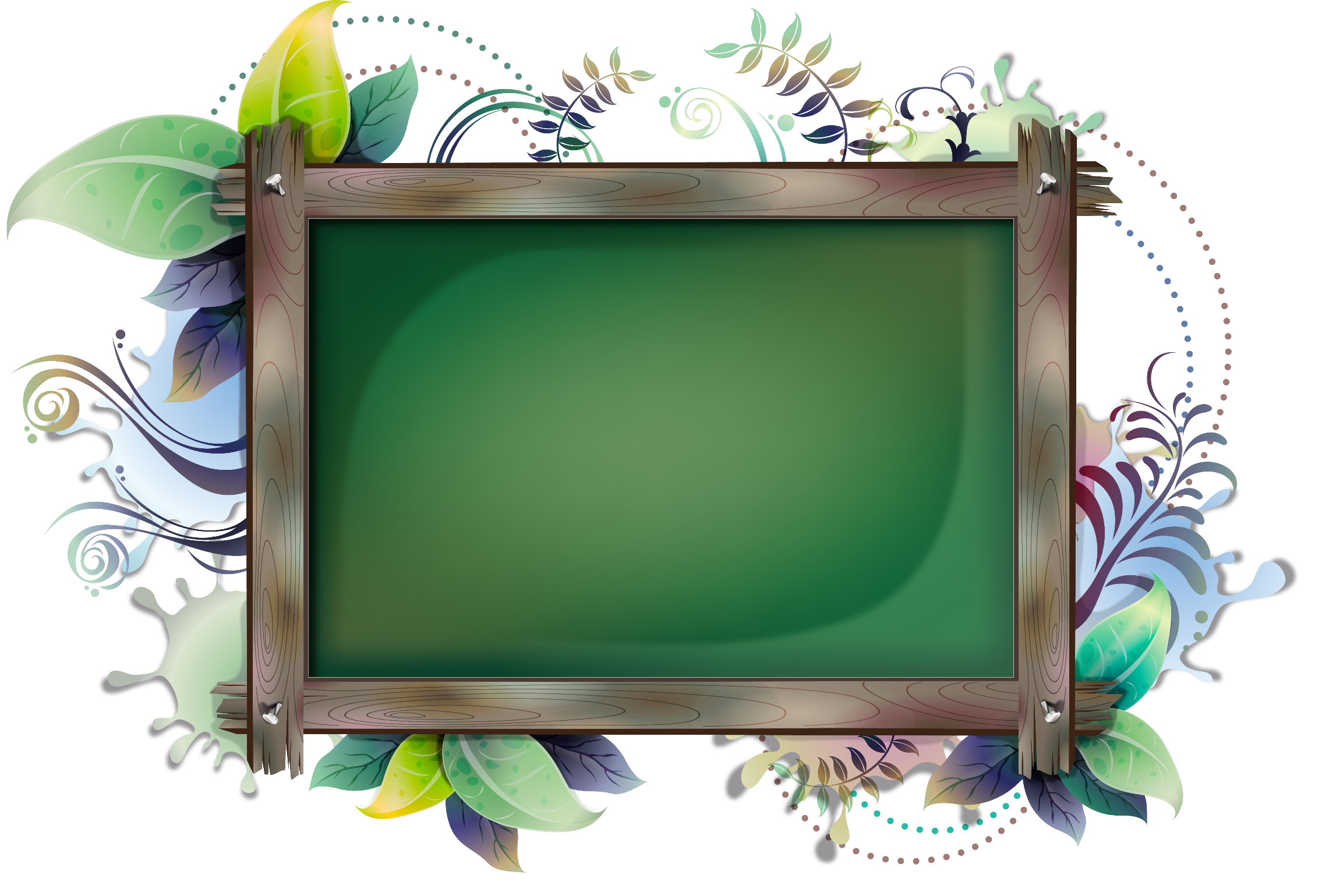 Положительные и отрицательные числа
Опрос по теории
Морозова Елена Борисовна             Школа-пансион «Плёсково»
Ответьте на вопросы
1
6
11
12
7
2
13
8
3
14
4
9
5
10
15
[Speaker Notes: Надо выбрать номер вопроса, ответить на появившийся вопрос.]
1. Как называют числа, расположенные в ряду целых чисел: а) справа от нуля;   б) слева от нуля.
а) положительные числа
б) отрицательные числа.
2. Какие числа называются противоположными?
Числа, которые отличаются только знаком, называются противоположными.
4. Что называют модулем отрицательного числа ?
Модулем отрицательного числа  называют противоположное ему (положительное ) число.
3. Что называют модулем положительного числа?
Модулем положительного числа называют само число..
5. Какие числа имеют одинаковый модуль?
Приведите примеры.
Противоположные числа имеют одинаковый модуль.
Например:  -25  и 25.
6.Для какого числа модуль – противоположное ему число?
Для отрицательного числа.

Модуль отрицательного числа – противоположное ему число.
7. Как сравнивают числа?
Из двух целых чисел больше то, которое в ряду целых чисел стоит правее.
8. Сформулируйте правило сравнения положительного числа с отрицательным?
Положительное число всегда больше отрицательного.
9. Сформулируйте правило сравнения отрицательного числа с отрицательным?
Из двух отрицательных чисел больше то, у которого модуль меньше.
10. Как сложить два числа с одинаковыми знаками?
Чтобы сложить два числа одинаковых знаков, надо сложить их модули и поставить перед суммой знак слагаемых.
11. Как сложить два числа с разными знаками?
Чтобы сложить два числа разных знаков и с разными модулями, надо из большего модуля вычесть меньший и перед разностью поставить знак слагаемого с большим модулем.
12. Чему равна сумма противоположных чисел?
Нулю!
13. Какое число противоположно нулю?
Нуль!
14. Что получится, если перед числом поставить знак « + » ?
Число не изменится.
15. Что получится, если перед число поставить знак « - » ?
Получим  противоположное число.